令和6年度文部科学省委託事業
大学におけるハラスメント
教職員向け
【研修ご担当者様へ】
研修を実施する組織の状況や参加対象者の理解度、
研修時間等にあわせてスライドを加工してご使用ください。
教育・研究の場である大学では、所属する学生には教育を受けたり、研究を行ったりする権利があり、互いに尊重され、安心して学習や研究にとりくめる環境でなければなりません。
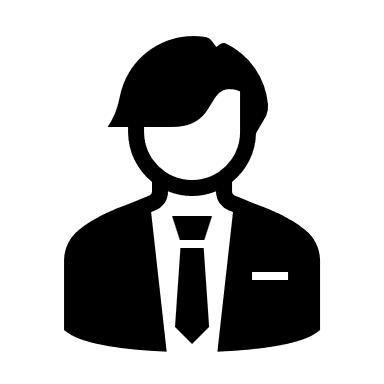 職場
研修の目的
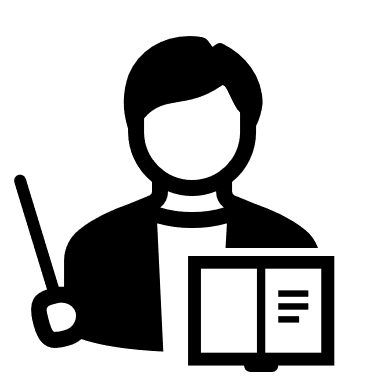 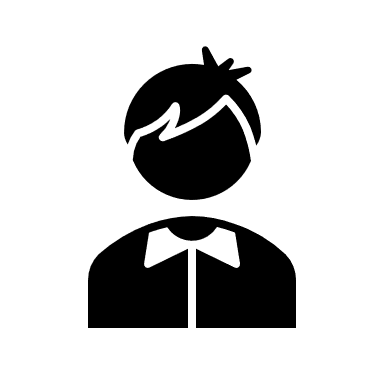 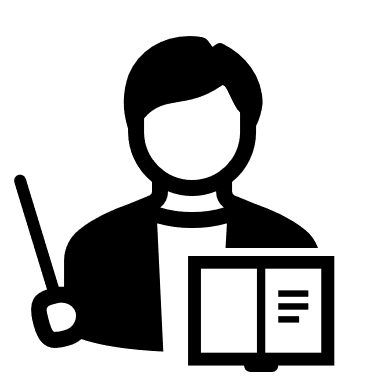 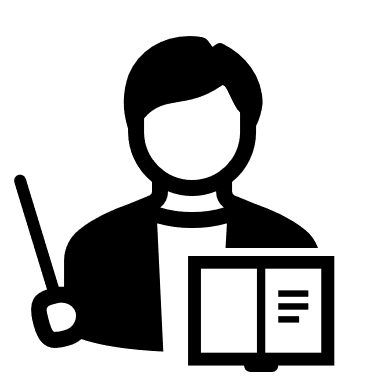 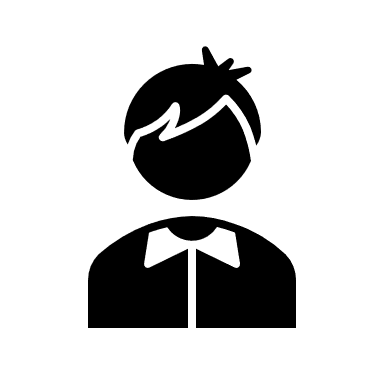 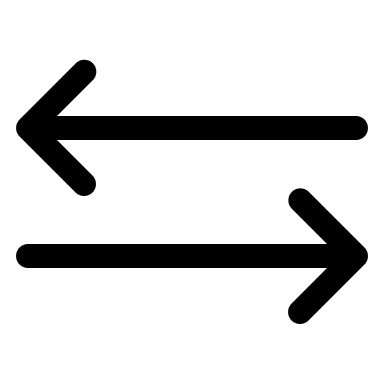 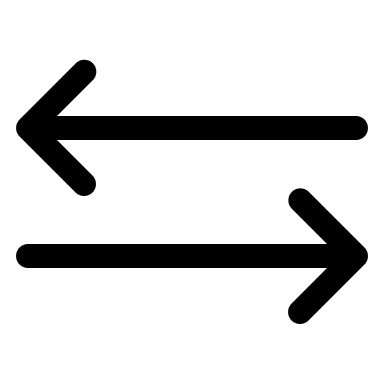 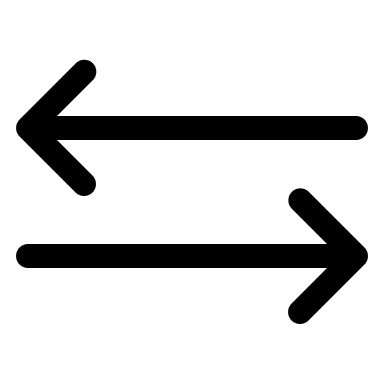 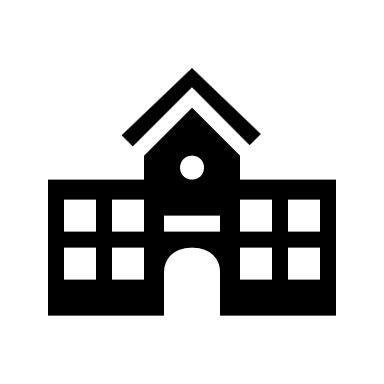 講義
ゼミ・
研究室
学生
教員
学生
職員
教員
教員
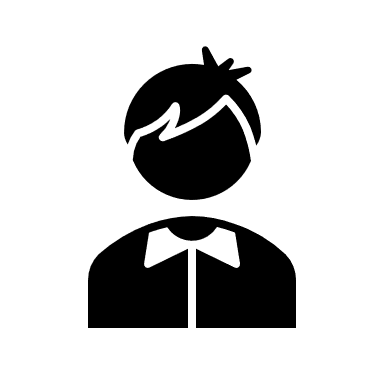 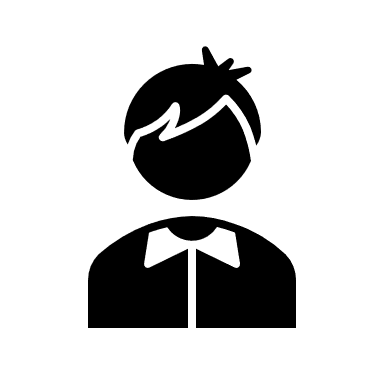 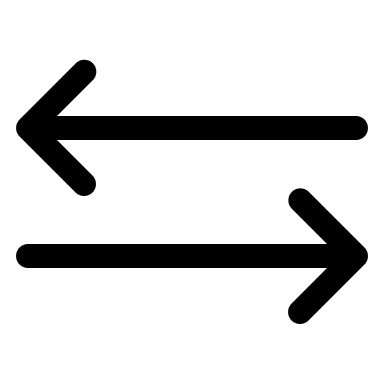 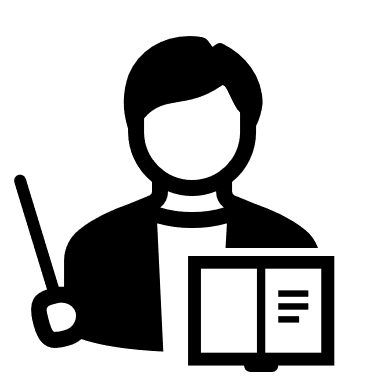 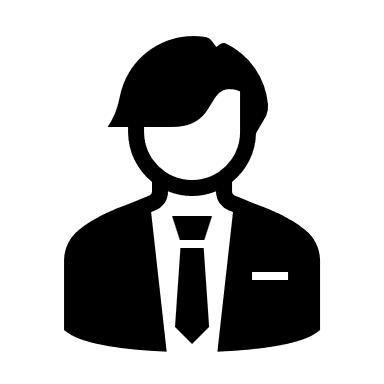 産学連携
部活動・
サークル
活動
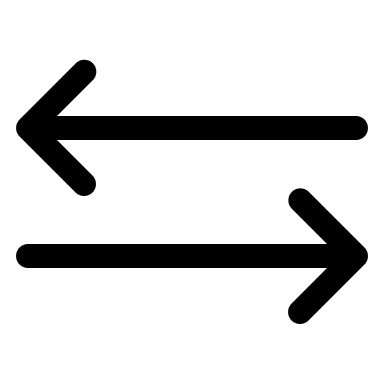 学生
学生
企業関係者
教員
特に教員は学生と最も近い存在であるため、良い関係性を保つために「ハラスメント」を正しく理解しましょう。
2
※なお、本資料は基本的に教員から学生へのハラスメントを扱っています。
ハラスメント、特に大学におけるアカデミックハラスメントとは何かを理解し、誰もが安心して学べる環境を保つためにはハラスメント対策が重要だと知ることができる
研修のポイント
アカデミックハラスメントの事例を把握し、自身の指導方法や
学生に対する接し方を知ることができる
1
2
3
4
ハラスメントについて理解を深め、自分自身が加害者にならないような行動について知ることができる
学生がハラスメントを受けたと思ったら、傍観者にならないように見て見ぬふりせず介入するための方法を知ることができる
3
大学におけるハラスメント
1
1.大学におけるハラスメント
ハラスメントとは？
本人の意図にかかわらず、
　①相手の意に反する不適切な言動等を行うことによって、
　　相手に不快感や不利益を与える行為
　②相手に対して差別的若しくは不利益な取扱いをすることによって、
　　相手の利益を侵害する行為
これによって、教育研究環境、学習環境等を悪化させること。
　ハラスメントは、人としての尊厳を侵害する行為であり、人格権に対する侵害である
【研修ご担当者様へ】
ハラスメントの種類や定義は、貴学の規則やガイドランなどに
書かれた定義にご修正ください。
5
1.大学におけるハラスメント
何を基準としてハラスメントとされるのか
セクシュアル・ハラスメントは、その性的言動に同意・承諾しているかどうかで判断されます。
被害者が嫌だと思っていても、はっきりいやだと言えないことも少なくありません。加害者は指摘されるまでセクハラをしていることを自覚しにくいことがあります。
対等でない指導関係や、一緒に勤務する関係者間では、真の同意・承諾ではない可能性があることに注意しましょう（真の同意・承諾と確認できる場合でない限り、ハラスメントとなる危険があることを認識しましょう。）
セクシュアルハラスメント
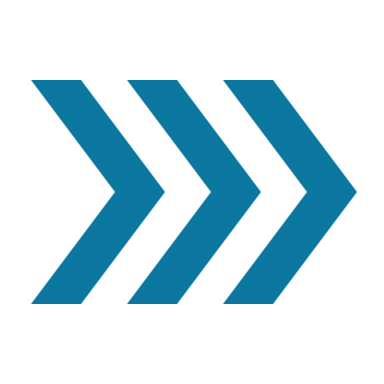 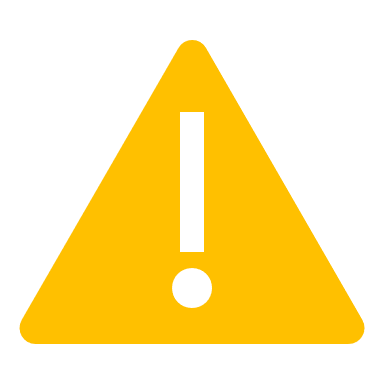 「拒絶されていない」＝「同意・承諾」とは限らない
言動の背景や文脈によって、判断されます
指示や指導方法が適切か、必要か
教育として適切であったか
相手の人格を尊重しているか
プライバシーに干渉していないか
アカデミックハラスメント
パワーハラスメント
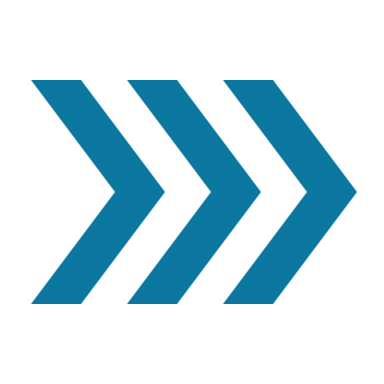 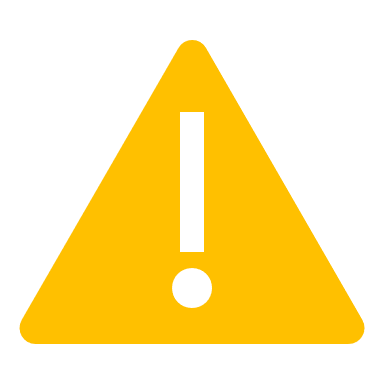 常識の範囲を超えて、やりすぎ＆不適切になっていないか
6
1.大学におけるハラスメント
大学教員に求められるもの
教員として学生に適切な教育を行い、同時に学生を支援する役割
研究者として、研究上の知見を生み出すとともに、研究者・教員同士として、互いの人格を尊重し、権利を侵害しないこと、法令を遵守すること、研究者としての倫理を遵守すること､学会等アカデミック・コミュニティの一員として誠実に活動すること
大学の運営に誠実に関与すること
ハラスメント防止のために
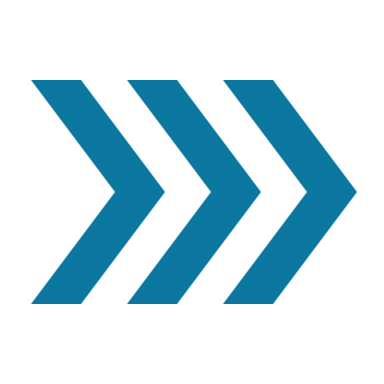 それ以外に大学で
起きうるハラスメントと
教員に求められる役割
学生同士のトラブルへの教育的指導や学生が不利益を受けないように援助すること
学生が学外でまきこまれるトラブルへの援助
（トラブルの例：就職活動時のセクハラ・パワハラ　　　　　　アルバイト先でのセクハラ・パワハラ等）
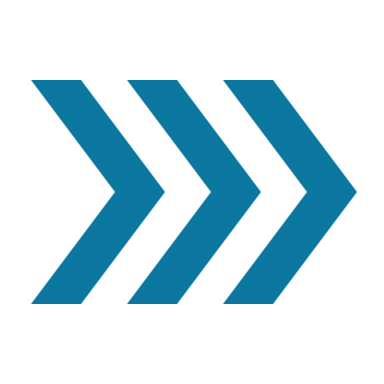 7
1.大学におけるハラスメント
大学でハラスメントが起きる背景①
成績の評価、単位の認定、卒業や修了の判定に係る権限が個々の教員に委ねられている範囲が大きい
教育指導や研究者間の指導関係や学会・学術の世界における権力・影響力
など
逃れにくい条件
立場
学生にとって、一般企業の転職と比較して大学を変更することは例外的である（編入学などにより大学を変更することはあり得るが、経済的なハードルがある）
学生や研究者は、研究に固有の施設や設備、資料などが必要であり、時には高額の費用が必要であるため、研究室、研究グループに所属する必要がある
など
8
1.大学におけるハラスメント
大学でハラスメントが起きる背景②
教員同士、相互尊重の原則があり、「お互いに介入しにくい」他の研究室や他部局、そして各教員のやり方への相互尊重の文化が、口を出しにくい、判断しにくい環境になってしまう面がある
教員の研究成果へのプレッシャーや研究の競争・対立
など
環境
その他
個々の構成員がもつ差別意識や、それを助長するコミュニティの雰囲気や慣行
など
9
アカデミックハラスメントの事例
２
2.アカデミックハラスメントの事例
アカデミックハラスメントの例
11
2.アカデミックハラスメントの事例
アカデミックハラスメントの例
12
2.アカデミックハラスメントの事例
学生の視点から：最近よく相談がある事例
自分だけ当てられる回数が少ない/多い
他の学生と比較される
みんながいるところで指摘される
研究室に所属しても何も教えてくれない
（精神論ばかりで具体的なことを教えてくれない）
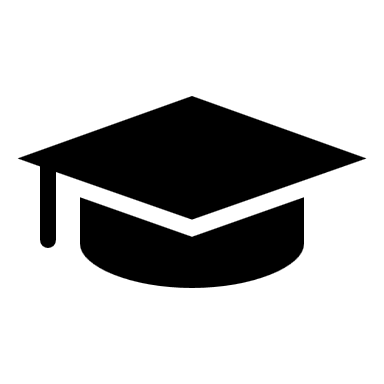 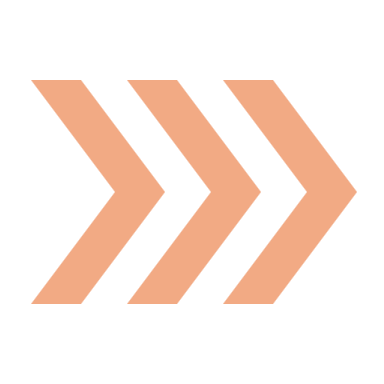 成績に関すること
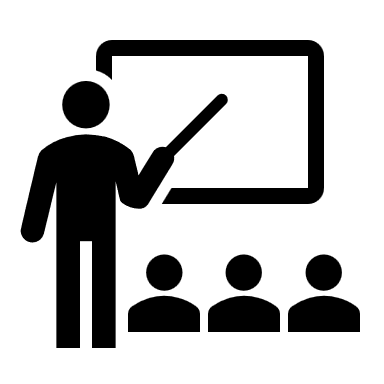 教員が叱咤激励のつもりで言ったことを全否定と捉えてしまう
ディスカッションの場で否定されることを人格否定と捉えてしまう
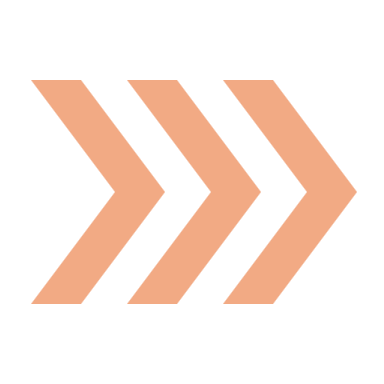 教育に関すること
（※上記の不満がたまった上で）
単位を認定してもらえなかった
成績をつける基準が後から変わった　　　⇒ハラスメントと捉えてしまう
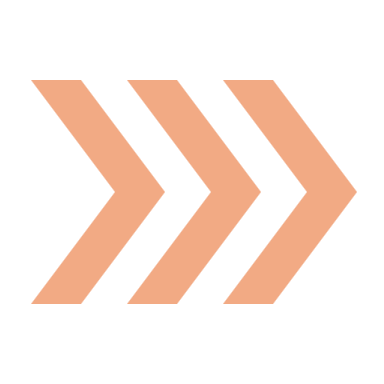 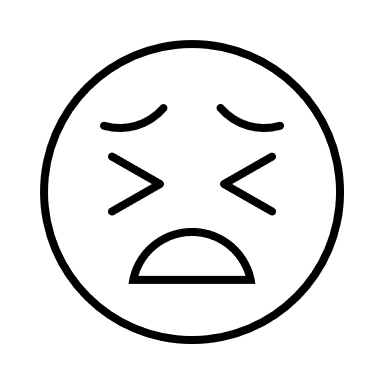 学生自身の捉え方
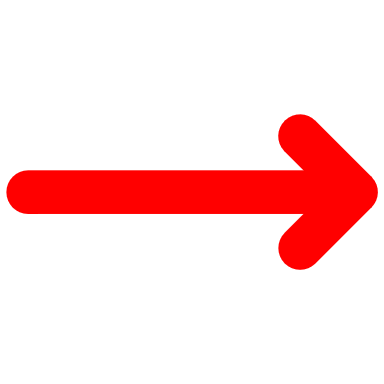 典型的なアカハラの相談だけでなく、グレーな相談も増えています。
13
2.アカデミックハラスメントの事例
最近起こりやすい事例の原因（アカデミックハラスメント）
「指導のあり方」に対する考え方のずれ
02
コミュニケーションギャップ
01
信頼関係があれば問題がない行為でも、信頼がない場合は問題視される危険がある。
オンラインのみでの講義や指導が多くなったことで、否定的な指導がよりきつく伝わることも。
研究指導において、学生によっては、１から10まで教えてくれることを期待している場合がある。しかし先生は、まずは学生自身にしっかり考えてほしいという思いがあり、すれ違いが生じる。
先生自身が学生時代に受けてきた指導方法を、そのまま今の学生に当てはめた場合、指導がうまくいくかどうかは注意が必要である。
見て学ぶスタイルの指導方法は、「指導がない」と学生が感じることも。
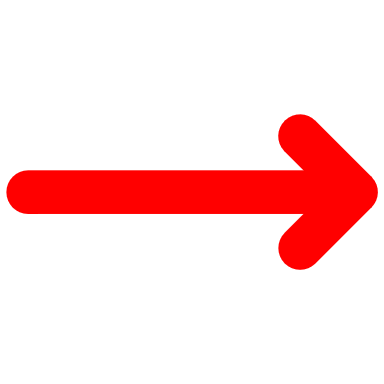 学生の理解度や個性をみて、学生に届くような指導を。
14
講義等
ゼミ
2.アカデミックハラスメントの事例
事例①　公平性に欠けたルール、根拠のないルールを設定
例えば…
・属性や身分（留学生、社会人学生、聴講生など）によって差別的な待遇をする　　　
　（例：「留学生は受講しないで。」「聴講生は発言を控えてほしい。」）
・レポートは手書きでないと認めない
・理由を示さずに単位を与えない
　　　　　　　　　　　　　　　　　　　　　　　　　　　　　　　　など
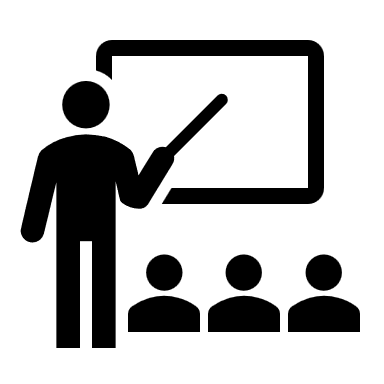 指導の一環かもしれませんが、
　　　　独りよがりなルールになっていませんか？
しっかりとした根拠がなければ、学生は納得しません！
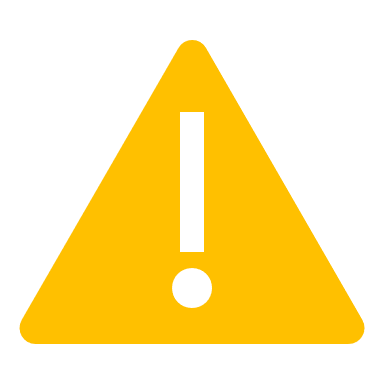 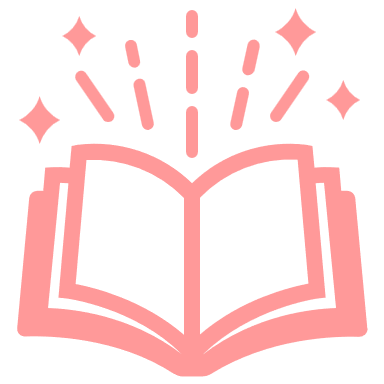 ・履修の条件、成績評価の基準、講義予定などが具体的　に明示されていることが大事。
・いかに根拠を示すことができるかがポイント。
ルールを設ける場合は、しっかりと学生に伝わる形で
　　　　　　　　　　　　　根拠を事前に説明しましょう。
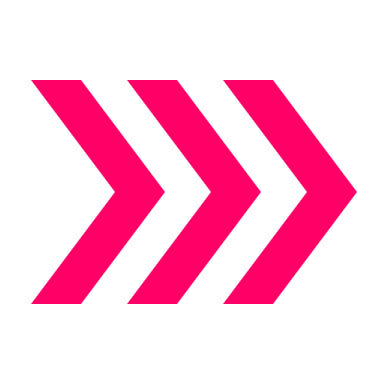 改善
ポイント
15
講義等
ゼミ
2.アカデミックハラスメントの事例
事例②　みんなの前で𠮟責する
授業中、ずっと私語をしている学生に対し…
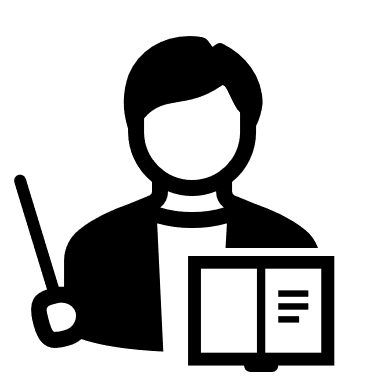 うるさいぞ、君は○○だからダメなやつだな。どうせ○○なんだろう。
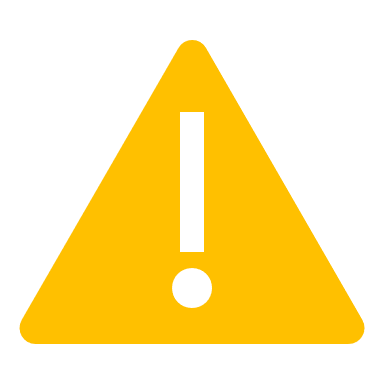 講義で私語を注意することは問題ありませんが、高圧的だったり、学生に恐怖や恥ずかしさを感じさせるような嫌味や、攻撃となるような言い方は避けましょう。叱責される学生も恐怖や恥ずかしさを感じます。
また、叱責や指導も、理由や方法を間違うと「いじめ・攻撃」に。
誰もが安全と思えるような環境を作ることが必要です。
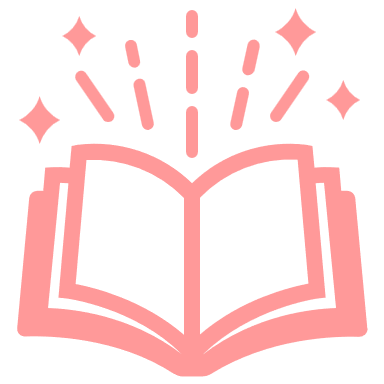 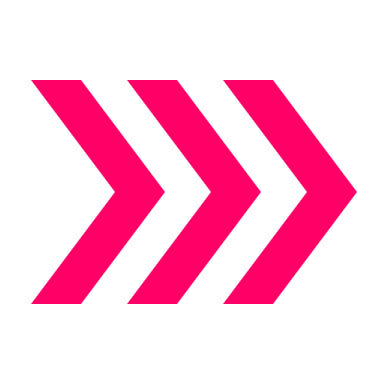 脅迫ともとれる叱責はNG、
　　冷静で恐怖感を与えない表現に変えましょう。
改善
ポイント
例）「決められたルールはしっかり守ろうよ」
16
講義等
ゼミ
2.アカデミックハラスメントの事例
事例③　学生を傷つけるネガティブな言動
議論やディスカッションの場面で…
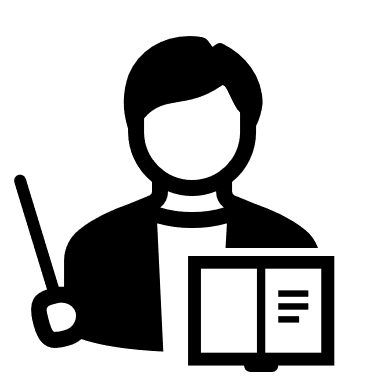 小学生レベルだな
指導のつもりかもしれませんが、
学生が恥ずかしさ・屈辱を感じる
言動はハラスメントになり得ます。
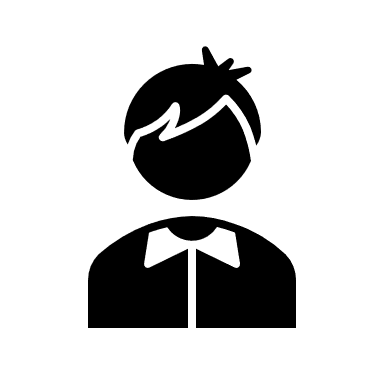 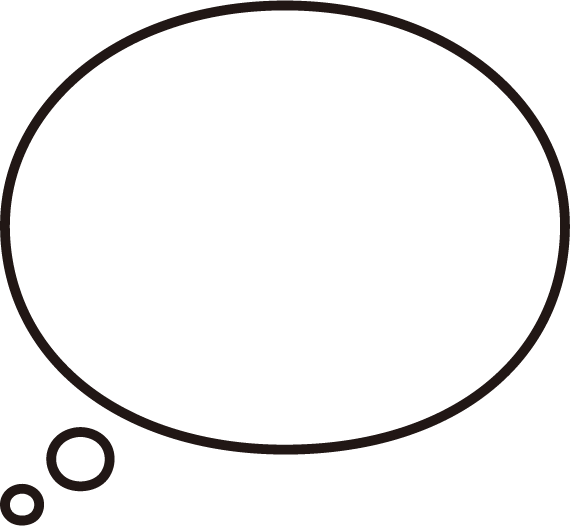 がんばっても
無駄かも…
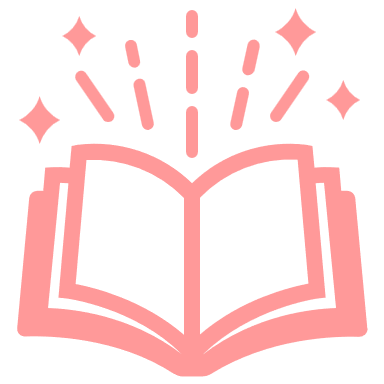 改善
ポイント
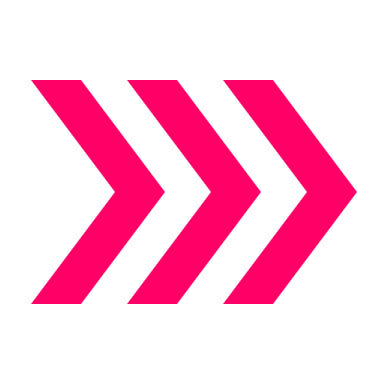 ネガティブな叱責はNG、
　　ポジティブな意味となるような表現に変えましょう。
例）「これじゃあ、卒業できないよ」　⇒「（具体的に）〇〇が実現すれば卒業できるよ」
17
少人数授業・ゼミ
2.アカデミックハラスメントの事例
事例④　特定の学生ばかり褒めるなど、学生を不公平に扱う
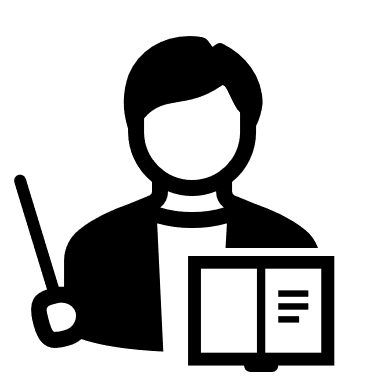 Aさんの視点は、いつもとてもいい。
そこの君は、もっと頑張りなさい。
褒めることは学生のモチベーションに繋がり、とても良いことですが、
特定の学生ばかりを褒めると、他の学生は不公平感を感じることがあります。
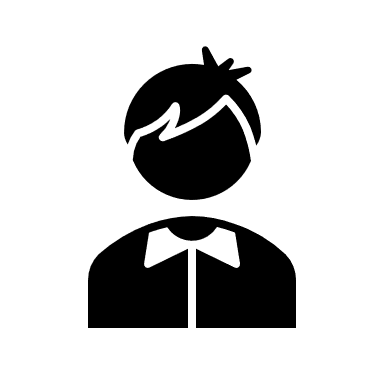 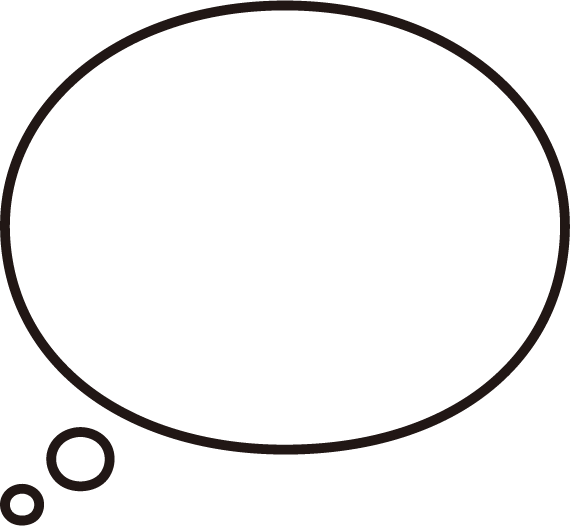 私は名前も
憶えられていない…
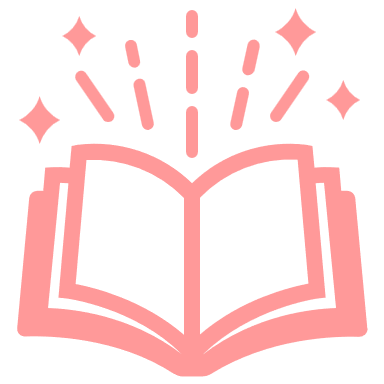 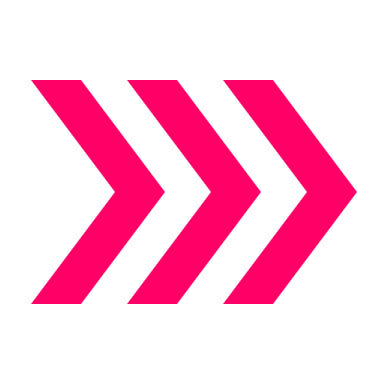 もう
ひと押し
不当な排除と受け取られかねないような
　　　　　言動を避け、学生を公平に扱いましょう
18
講義等
ゼミ
2.アカデミックハラスメントの事例
事例⑤　ショックを与えるリスクがある題材を授業で取り扱う
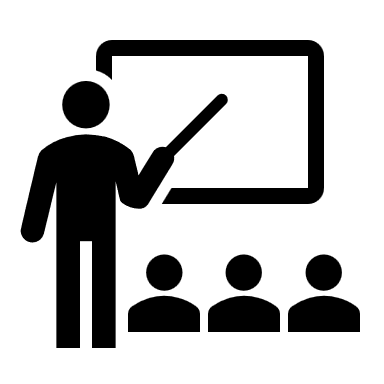 講義の中で、衝撃・刺激が強い題材（戦争、暴力、虐待、性、死、差別など）を取り扱う
教育のために必要なことであるため、ハラスメントとなりませんが、学生の多様化、
オンライン・オンデマンド授業の増加により、ショックを受ける学生もいるでしょう。
中には取り扱うテーマの経験者もいるかもしれません。
①安心して受講できる環境を作りましょう
・シラバスに記載
・講義前に予告
・取り扱う必要性や意図を説明
・差別や偏見を助長するものではないことを伝える　　など
②学生の様子をよく見ましょう
・退席をNGとしない
・学生が泣き出すなどの反応がある場合は、放置しない　など
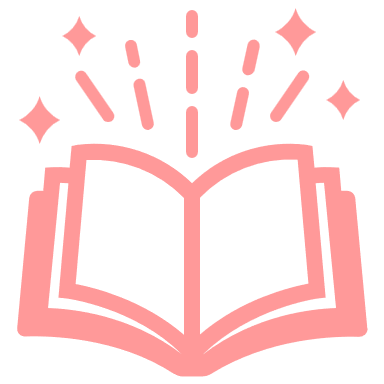 改善
ポイント
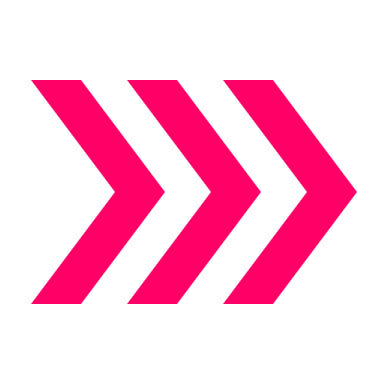 19
研究指導
2.アカデミックハラスメントの事例
事例⑥-1　指導をしない（放任）、不明確な指導
研究の結果が出ない学生に対して…
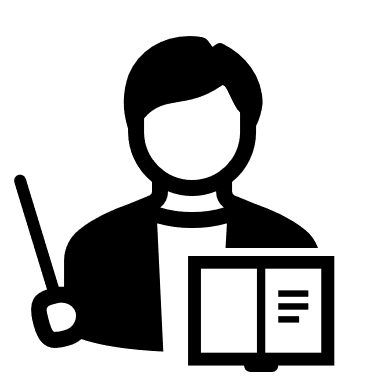 ・ちゃんと考えなさい
・そんなの自分で考えなければいけない。
・この論文はダメだ。
全ての学生が「自分で研究」ができるわけではありません。
学生の能力や意欲、問題意識などの見極めが重要です
また、突き放さず、学生との信頼関係を築くことも重要です
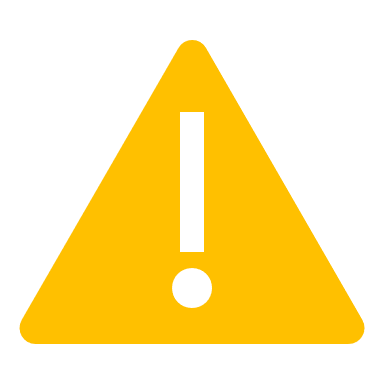 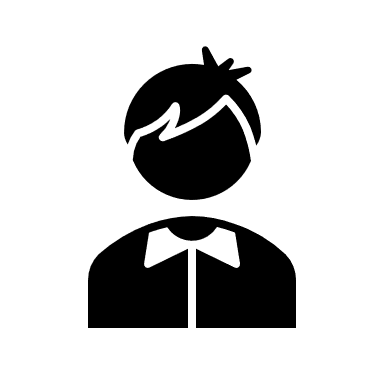 卒業できない不安…
プレッシャーでメンタルが悪化…
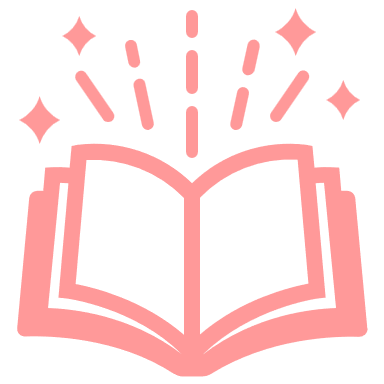 改善
ポイント
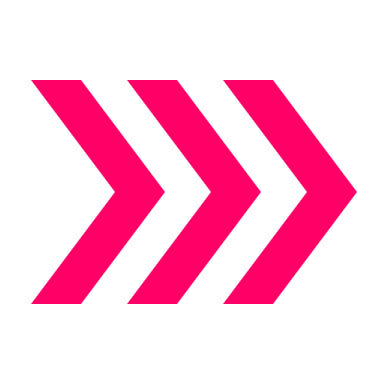 学生に応じて聞き取りをしながら方向性を導くなど、
　　丁寧な助言と工夫して教えることが必要
20
研究指導（実験・実習系）
2.アカデミックハラスメントの事例
事例⑥-2　具体性のない論文指導（理系）
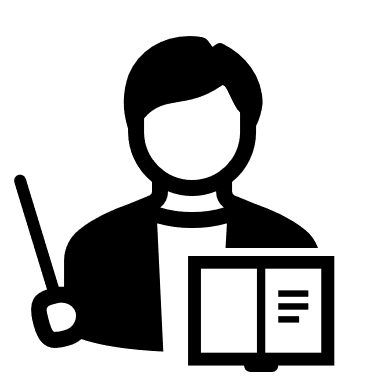 これじゃデータ数が足りない
これでは卒業できない
卒業研究として認められるクオリティに達するための指導の範囲内であればハラスメントとなりません。ただし、
ロードマップや、具体的に必要な作業を示すなどして、
　　　次に繋がるような指導をしましょう
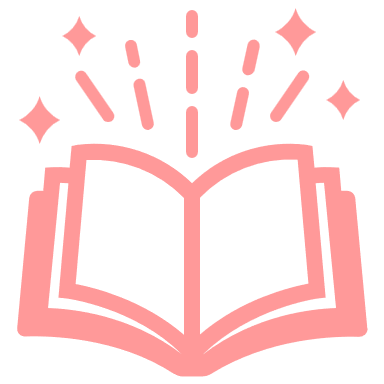 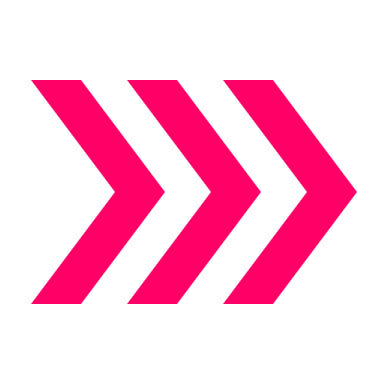 もう
ひと押し
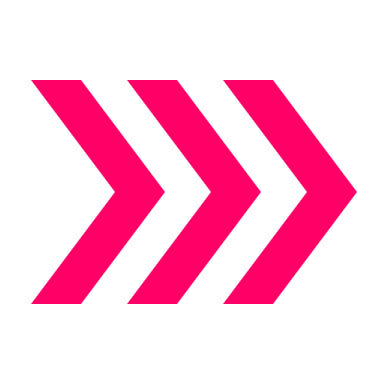 励ましも入れた指導をしましょう
例）「あと、これと、これをすれば、何とか論文になるんだよ。頑張ろう。」
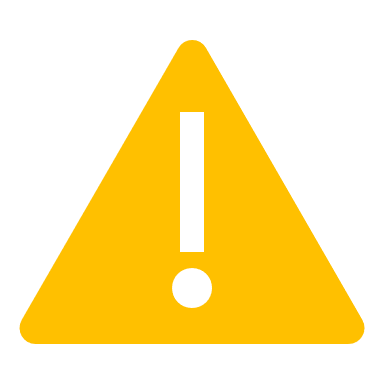 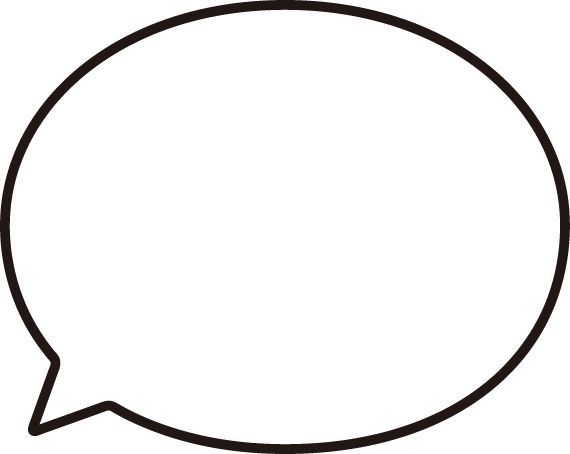 ①何時間も説教するなど強く追い詰める行為
②「寝ずに頑張ろう」「土日も頑張ろう」という励まし方
※データのねつ造につながってしまったり、
　メンタル面に影響を及ぼすため、このような行為は避けましょう
特に
大学院生
ここは
要注意
21
研究指導
2.アカデミックハラスメントの事例
事例⑦　「卒業できない」という脅し（暴言、過度の叱責）
こんなレベルの低い内容のままでは、
卒業できないよ！
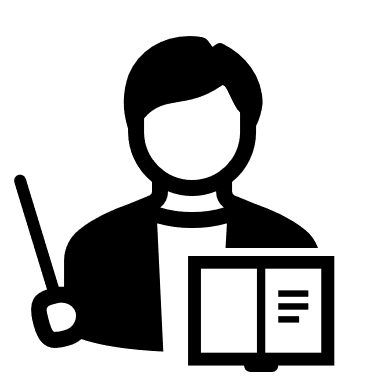 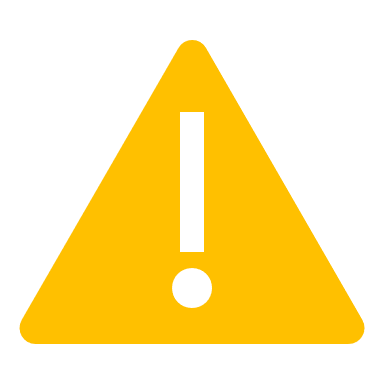 叱咤激励または緊張感を持たせる意図が学生に伝わらない
むしろ逆効果をもたらすのでNG
学部生
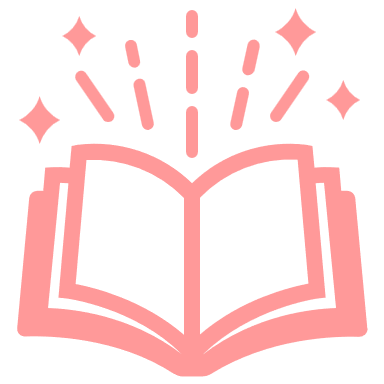 進捗は定期的に学生と一緒に確認しましょう
それでも「卒業できない」恐れがある場合は、
　　　具体性のある丁寧な指導を心掛けましょう
改善
ポイント
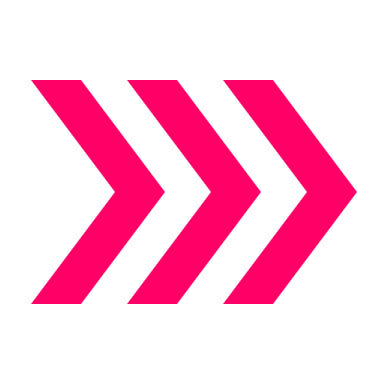 研究計画をもとに、進捗を途中で確認しましょう
達成が難しい場合は、助言するなどして
　　　　　　　　　　　　　フォローをしましょう
大学院生
22
研究指導
2.アカデミックハラスメントの事例
事例⑧　一貫性のない論文指導
教員による学生に対する研究指導が二転三転、
教員が以前指導した内容を忘れて
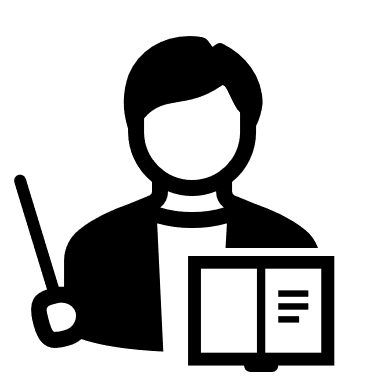 なんでこんなことをしたんだ！
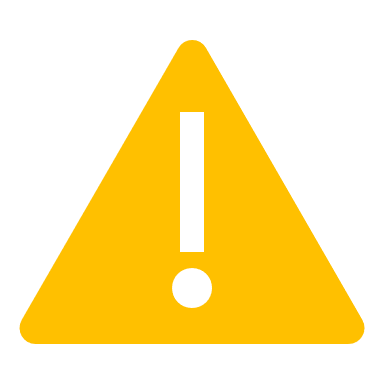 ・「納得できない」指示は不信を招きます。
・「コミュニケーションのずれ」は起こりえます。
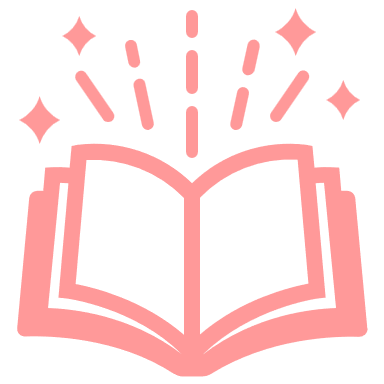 指導した記録は残し、本人に共有する（メールなど）
「今日、話したことの記録」など
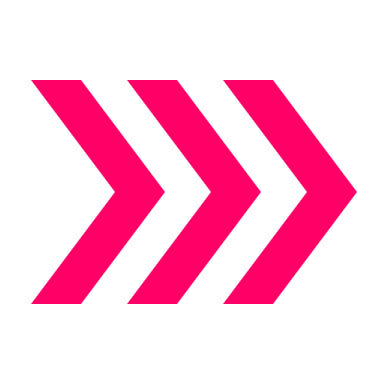 改善
ポイント
23
研究指導
2.アカデミックハラスメントの事例
事例⑨　時間外のダメ出しメール
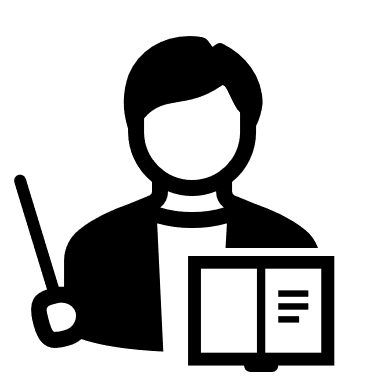 この学生の論文は指導しないと…
明日は忙しいし、夜だけど、メールで送ろう
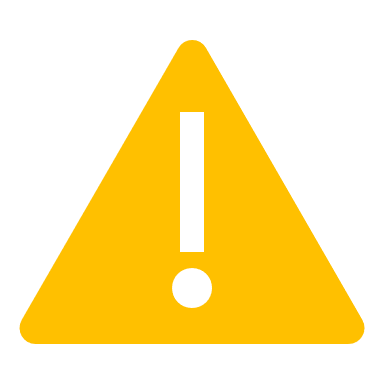 ①深夜、早朝、休日に次々送り、すぐ読んで返事をすることを　求める行為
②メールでダメ出しがNGポイント
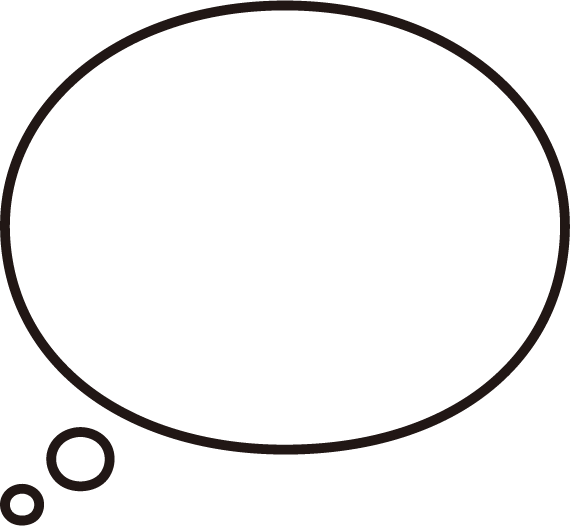 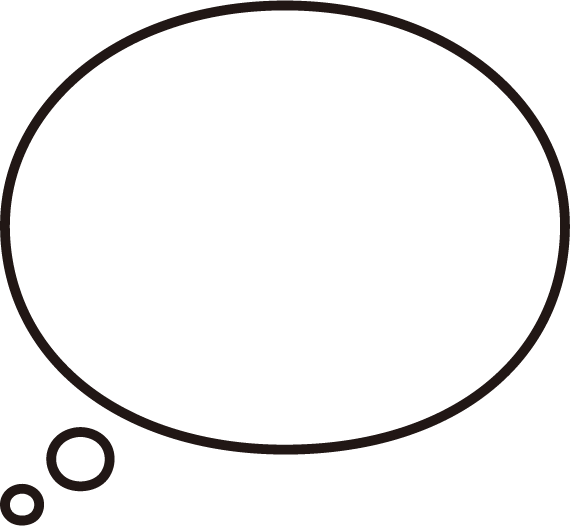 たくさん
ダメ出しされていて
ショック…
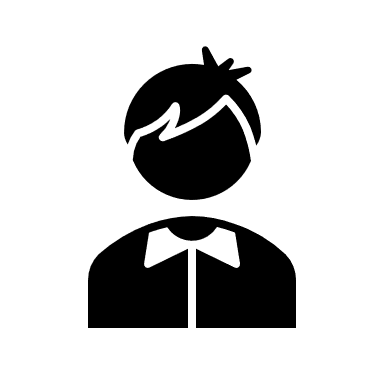 返信しないと…
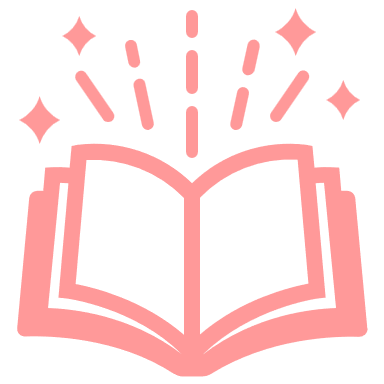 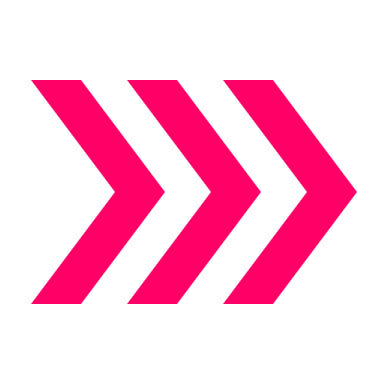 ①メールの送信時間、即レスを求める行為に気を付けましょう
（送信時間の設定機能も活用するとよいでしょう）
改善
ポイント
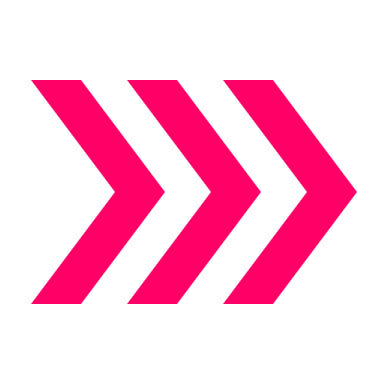 ②ネガティブなことも伝えなければならない時は、メールや　SNSで送るのは避け、対面で、丁寧に伝えましょう。
　（長文メールや感情的なメールはNG）
24
研究指導（実験・実習系）
2.アカデミックハラスメントの事例
事例⑩　土日や深夜の実験
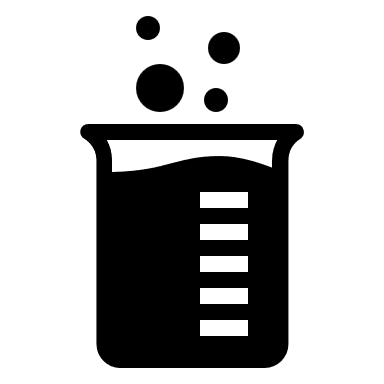 土日も深夜も実験することが
当たり前になっているB教授の研究室…
睡眠不足が続くと、メンバーの健康に深刻な影響をもたらす場合があります。また、本人が「今は頑張りたい」と自主的にやる場合でなく、強制されている場合は、より心身の健康に悪影響を及ぼします。
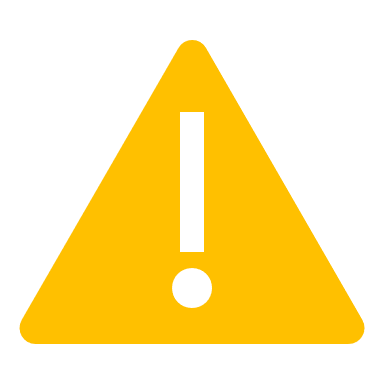 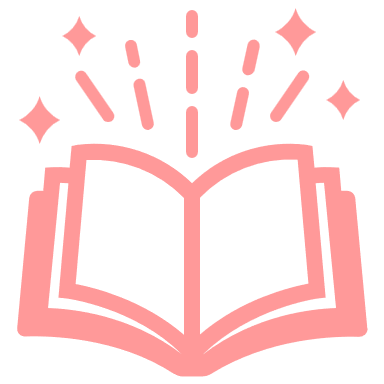 「土日も夜もが当たり前」というルールの押し付けは、要注意。
強制しないことが大切です。　体質には個人差があることを考慮しましょう。
　また、研究者も家庭生活などとの両立が必要です。
改善
ポイント
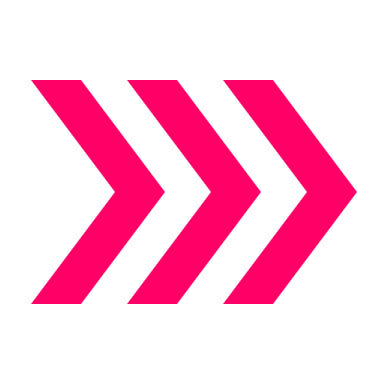 25
研究指導
2.アカデミックハラスメントの事例
事例⑪　権力の濫用・公私混同
指導教授から雑用や私用を頼まれ、断ったら、
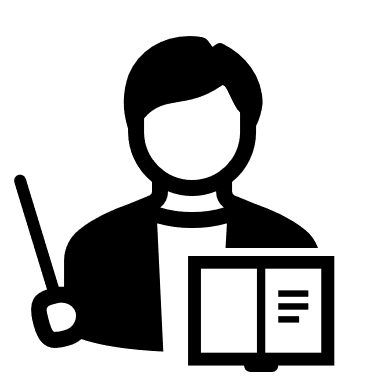 おまえには、もう指導しない
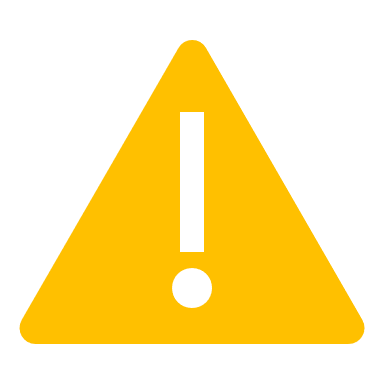 明らかに学生の教育ではないことを依頼してはいけません。
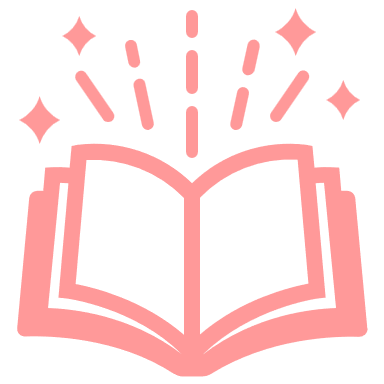 上記の他にも、下記のようなことはしてはいけません。
・不正・不法行為の強要（研究データの改ざん指示など）
・プライベートを必要以上に知ろうとしたり、　プライベートなことに介入したりする
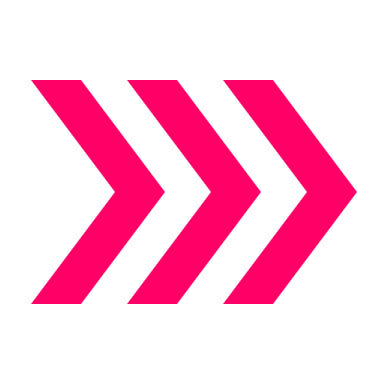 改善
ポイント
26
2.アカデミックハラスメントの事例
研究分野、研究スタイルの相違からみるアカハラの傾向の例
研究活動の場面では、研究分野によって起きやすいハラスメントが違います。例えば、次のような違いがあります。
文学・アート系
実験・実習の多い分野
研究スタイル
研究室単位での共同研究
実験を伴う研究
研究するうえでお金がかかる（実験器具、薬剤、素材、学会旅費、投稿費用等）。研究室で負担しているため、研究室に所属していないと研究できない。
個人単位での研究
指導は基本的に1対1
理系ほどお金がかからない
師弟関係
チームで研究を行う。教授をトップとし、上下関係がはっきりしている小講座制の組織もある
研究室に所属していないと研究できないことから、文系にない力関係が存在する
専門的知識のほか、姿勢や価値観を教員から学ぶ
　→人格的な崇拝や生き方などに影響が及ぶ
閉鎖的な指導関係で、強い影響を受けやすい
ハラスメント例
生き方や感性・人間/社会観と重ね合わせる
精神的囲い込みやセクハラ
公私混同
長文メールに無理に返信を求められる
先生の自慢を聞かされる授業
他の分野の部門や研究室との関係性が希薄になり、囲い込まれている環境
制度上の権限や規則を基盤としていない独自ルールに対し、学生が右往左往する
オーサーシップに関するもの
実験の労働力として使われること
強制的な長時間拘束
成果を出さなければならないプレッシャーや追いつめ
研究不正に巻き込まれる
「小講座制」で教授に従う必要があり、自由に研究できない
27
ハラスメントを防止するための心構え
３
3.ハラスメントを防止するための心構え
指導時に気を付けるべきポイント
どの学生も公平に扱うこと。
学生の多様化により、特に大人数の授業ではさまざまなバックグラウンドを持っている学生が集まっています。無意識に性別、セクシャリティ、国籍、宗教、障がい、年齢等による差別発言や言動を行わないように、普段から意識することが大切です。
１　公平で公正な学生対応を心掛ける
２　学生との信頼関係を築くことを心掛ける
暴言、過度の叱責や人格否定的な言葉はNG。教員から信頼・尊敬して教わろうという教育指導関係の土台が、壊れます。
指導内容が二転三転する、不正・違法行為の強要など学生との信頼関係を失わせるような行為はしない。
29
3.ハラスメントを防止するための心構え
指導時に気を付けるべきポイント
プライベートを必要以上に知ろうとしたり、プライベートなことに介入しようとしたりしない。
特定の仲の良い学生との距離感を、全ての学生に持ち込まないように注意する。
４　常識の範囲を超えて、やりすぎな指導・教育になっていないか見直す
３　プライバシーに踏み込まない、学生との距離感に気を付ける
指導が善意の追いつめになっていないか注意する。
指導に熱が入り、メールやLINEで長文での指導を送る。即レスを求める。⇒NG
自分が気に入らない行動をとる学生を冷遇してしまう。（大学院に進学する学生のみを優遇するなど）
30
3.ハラスメントを防止するための心構え
こんなことにも意識してみよう
人によって感じ方、受け取り方は異なることを認識する。立場や世代によっても異なる。
自分では問題ない（学生時代は問題なかった）と思っても、相手（学生）にとってはそうとは限らない。
２ひと呼吸おく、アンガーマネジメント
３ 自身の状況（体調、メンタル等）を意識する
１価値観や受け止め方に個人差や世代差があることを意識する
※アンガーマネジメントとは、怒りの感情と上手に付き合うための心理トレーニングです。
感情に任せずに、発言や行動を起こす前に問題がないか少し考える。
特に大人数の授業では、いつ録音・録画されているかわからない。
学生を皆の前で強く叱責しない。
体調が悪いとき、忙しいときはカッとなりやすい。
普段から自分の状況をモニタリングして言動に気を付ける。
31
ハラスメント発生時の対応方法
４
4.ハラスメント発生時の対応方法
加害者になってしまいそうで心配なとき
自身が行った言動の何がどう問題だったのか、相手の立場になって考える。
相手に聞くことができる関係性であれば聞いてみる。
第三者（上長、同僚、友人、相談室等）に聞いてみる。
１ 言動を振り返る
2 相手が傷ついたことを受け止める
自分の言動が相手を傷つけたことは事実。
言動を変えなければ、相手はまた傷つくことになる。心から納得がいかなくても、言動を変える、意識することが重要。
33
4.ハラスメント発生時の対応方法
第三者として見聞きしたとき、相談を受けたとき
「よくあること」「気にしないでいい」などと流さずに、受け止めることが大切。
相談窓口を勧めてみる、または一緒に付き添うなどして、相談窓口に繋ぐ。
相談者本人に思い込みがあるとすれば、第三者目線で違う捉え方ができる可能性がある。
相談で知り得た情報は、本人の意向を尊重して適切に扱う必要があることに、注意が必要。
2 介入する
1 相手に寄りそう
ハラスメントと思われる言動を見聞きしたとき、介入しなければハラスメントを容認することになる。
　　学生の教育研究環境が悪化することになるので、十分に注意することが必要。
　　状況、事情をよく確認して、場合によっては直接注意をすること。
　　【介入する際の工夫】
被害者の目線で加害者に気持ちを伝える
　　「今の聞いていてあまり気分がよくなかったな」など
（直接の注意が難しい場合）加害者に別の話題を投げかけたり、被害者と加害者を間接的に引き離したりする
教員間、同僚間等、上下関係によって言いにくい場合は、部局長、または専門家に相談する。
34
グループワーク
5
事例をみて、どのような言い方・行為が「ハラスメント」にあたるのか考えましょう。
どのような言い方や教え方や適切なのかを考えてみましょう。
【研修ご担当者様へ】
下記は、参考です。
大学等の状況にあわせて事例をご用意ください。
私はある研究室の教員である。研究室に所属する学部生のＡさんに比べて、同じ学部生のＢさんは、あまり卒業研究が進んでいない。激励しようと「Ａさんの視点は、いつもとても素晴らしい。ＢさんもＡさんの研究を見習って、いろいろと考えてみなさい」と伝えた。
　また、大学院生のＣさんに論文をチェックしてほしいとお願いされていた。昼間は会議で忙しくできなかったため、夜にチェックをした。論文を読んでいるうちに熱が入ってしまい、かなり長文の指導メールを書き上げて、そのまま深夜にＣさんにメールを送った。
事例
36
【ハラスメントだと思うこと】
【どのように改善したらいいか】
ワークシート
37
参考文献
38